AHIA Claims Leakage & Fraud Forum SydneyNovember 2010
Dental Workshop
Dr Peter Clarke & Julie Heit
What do you want to achieve from this workshop?
Overview of the Dental Schedule
  Item Numbers
  Definitions
  Correct use
  Items prone to incorrect application
  Item combinations and exclusivity
  Items vs. age of patient
  Up coding items
Standardization of Surface Descriptions and use of different restorative materials on the same tooth
What do you want to achieve from this workshop?
Other
 Documentation and Record keeping
 Permissions of auxillary staff
 Treatment 
 Length of treatment
 Limit of treatments
 Frequencies and longevity of treatments
 Tooth id
Tooth ID and Number of Roots per tooth
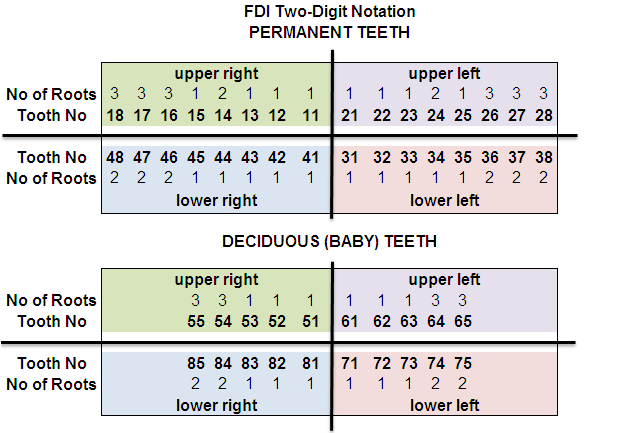 Buccal or Labial
Incisal
UPPER
Mesial
Mesial
Palatal
Mid     Line
Lingual
Distal
Distal
LOWER
Occlusal
Tooth Eruption
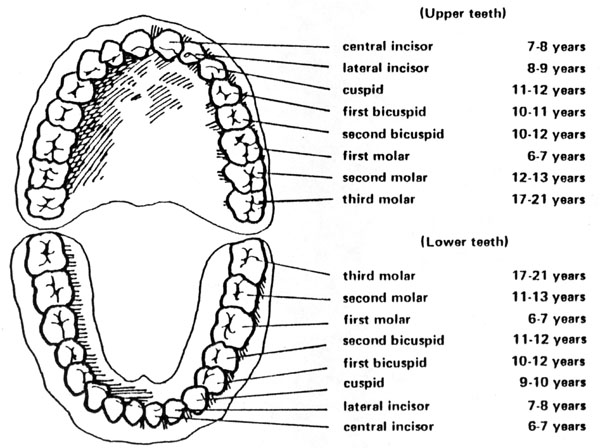 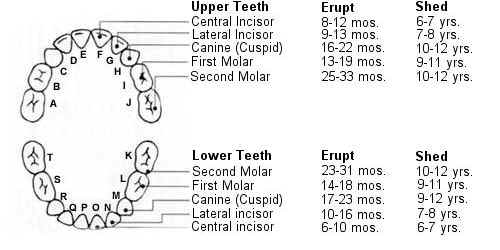 Diagnostic Services
Examinations
 011 Comprehensive oral examination
 013 Oral examination – limited
 014 Consultation
 015 Consultation – extended (30 minutes or more)
Patient Record Chart
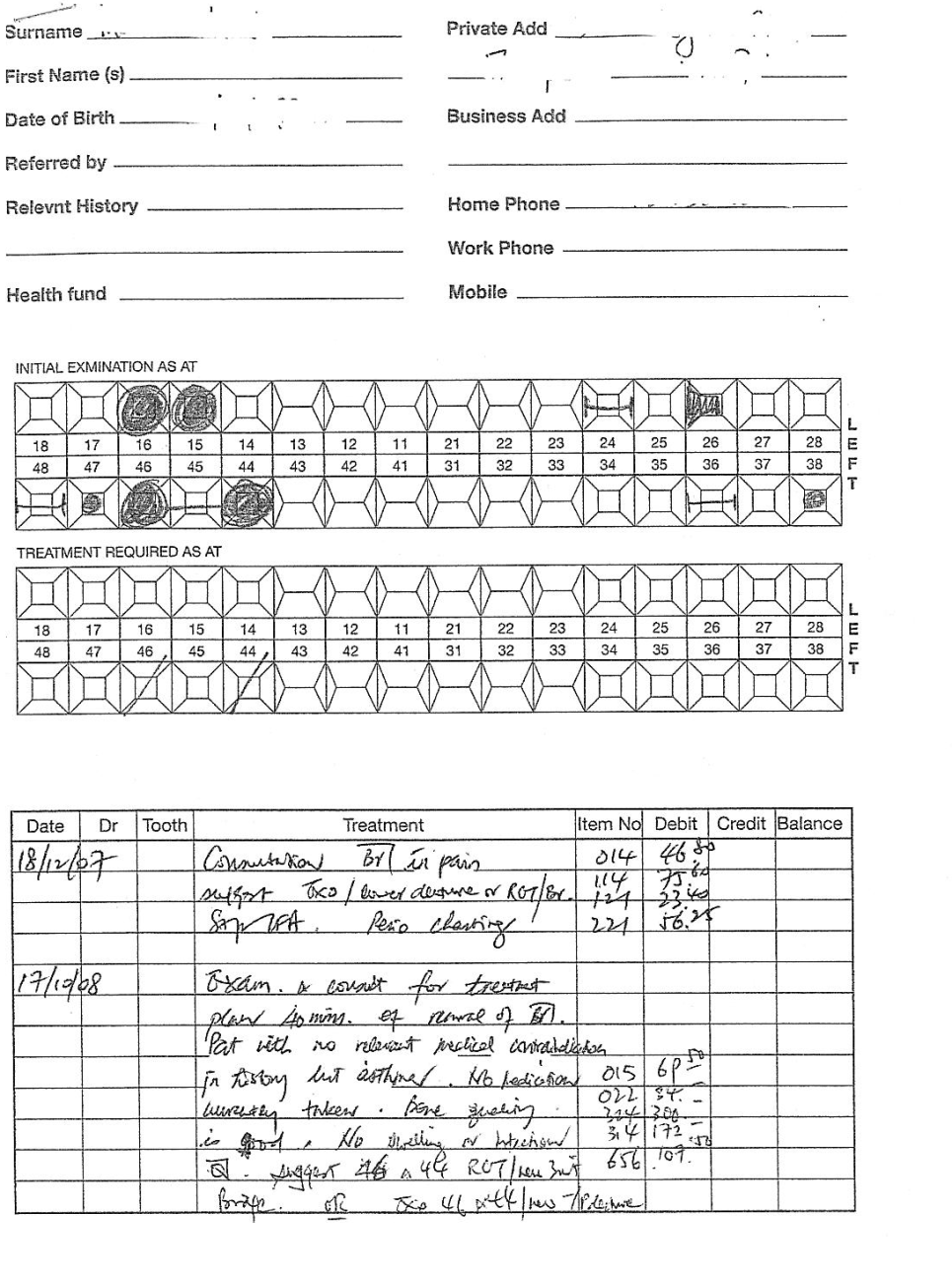 Diagnostic Services
X-rays
022 Intraoral periapical or bitewing radiograph - per exposure 
037 Panoramic radiograph – per exposure
022 – Radiographs
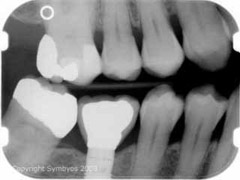 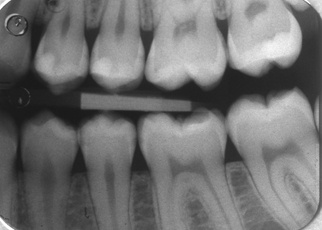 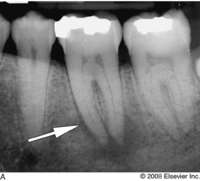 037 – OPG – Adult Dentition
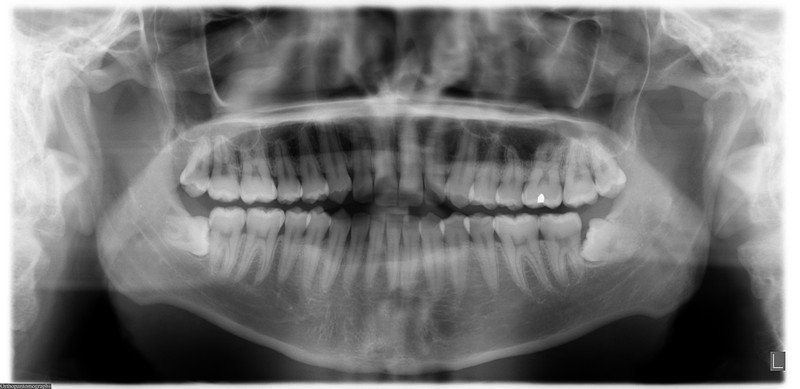 18
15
14
11
17
16
13
12
037 – OPG – Child Mixed Dentition
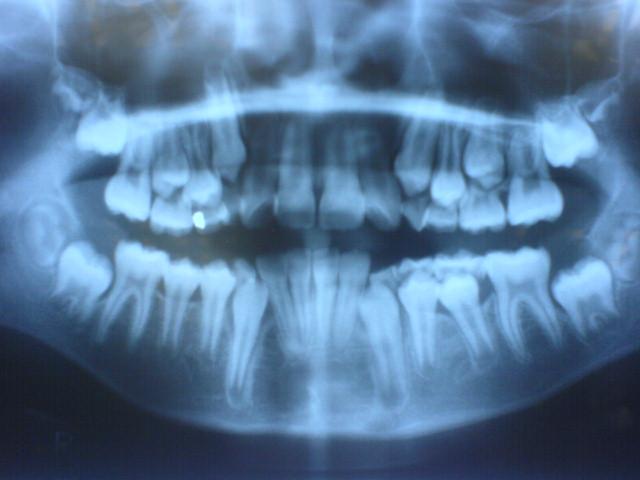 18
17
13
15
14
16
53
12
11
55
54
Diagnostic Services
Diagnostic Services	
071 Diagnostic model – per model and  776 Impression – dental appliance repair/modification
072/073 Photographic records – intraoral and extraoral
074  Diagnostic Wax up
071 Diagnostic Models
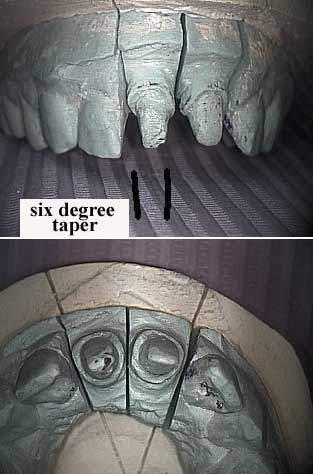 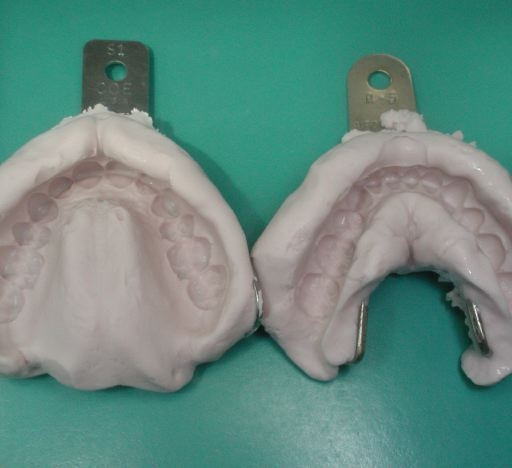 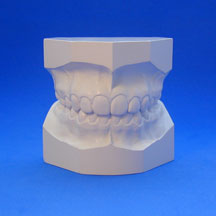 Preventive Services
Dental Prophylaxis & Bleaching
111 Removal of plaque and/or stain
113 Recontouring of pre-existing restoration(s)
114 Removal of calculus – first visit
115 Removal of calculus – subsequent visit
116 Enamel micro-abrasion – per tooth
117 Bleaching, internal – per tooth
 Remineralizing Agents
121 Topical application of remineralizing agent, one treatment (fluoride)
122 Topical remineralizing agent, home application – per arch
123 Concentrated remineralizing agent, application – single tooth 
Other Preventative Services
153 Bi-maxillary mouthguard – indirect
161 Fissure sealing – per tooth
171 Odontoplasty – per tooth
Preventive Services – 114 Scale & Clean
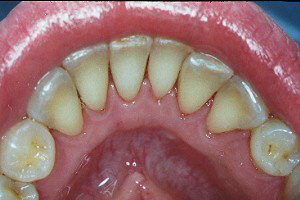 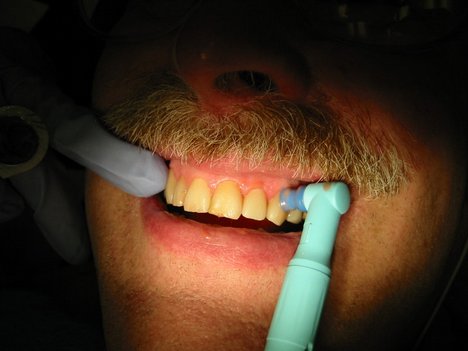 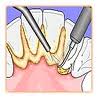 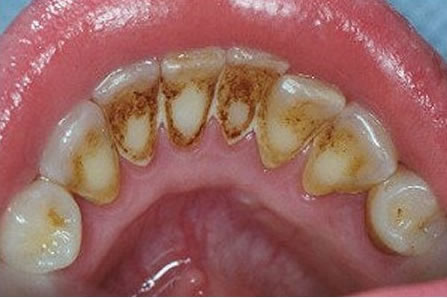 121 - Fluoride Treatment
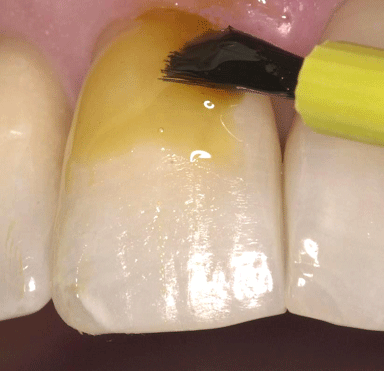 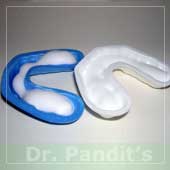 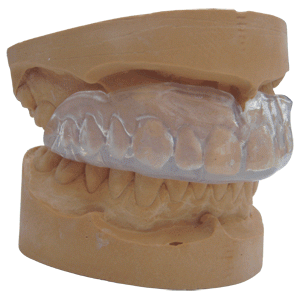 926 - Bleaching Tray
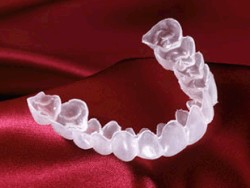 151 - Mouthguard
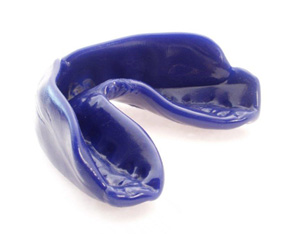 161 – Application of Fissure Seal
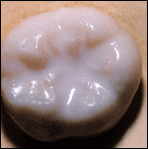 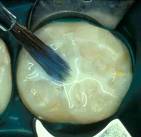 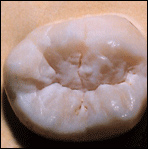 Periodontal Services
Periodontics
221 Clinical periodontal analysis and recording
222 Root planing and subgingival curettage – per tooth
231 Gingivectomy
232 Periodontal Flap Surgery per tooth
235 Gingival Graft per tooth or implant
236 Guided Tissue Regeneration per tooth or implant
237 Guided Tissue Regeneration membrane removal
238 Periodontal Flap Surgery for Crown Lengthening per tooth
245 Periodontal surgery involving one tooth or an implant
281 Course of non-surgical periodontal treatment
282 Continuation of periodontal treatment or maintenance subsequent to item 281
221 – Perio Recording
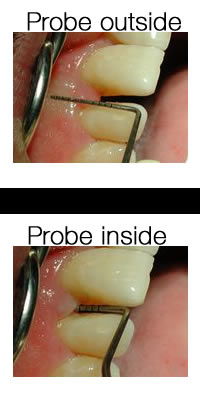 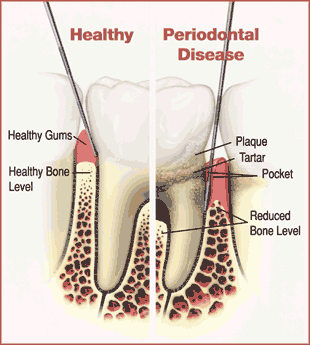 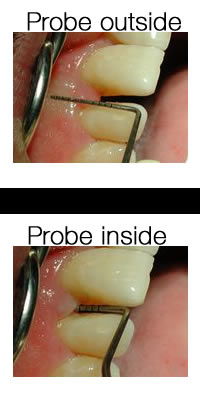 221 – Perio Recording Form
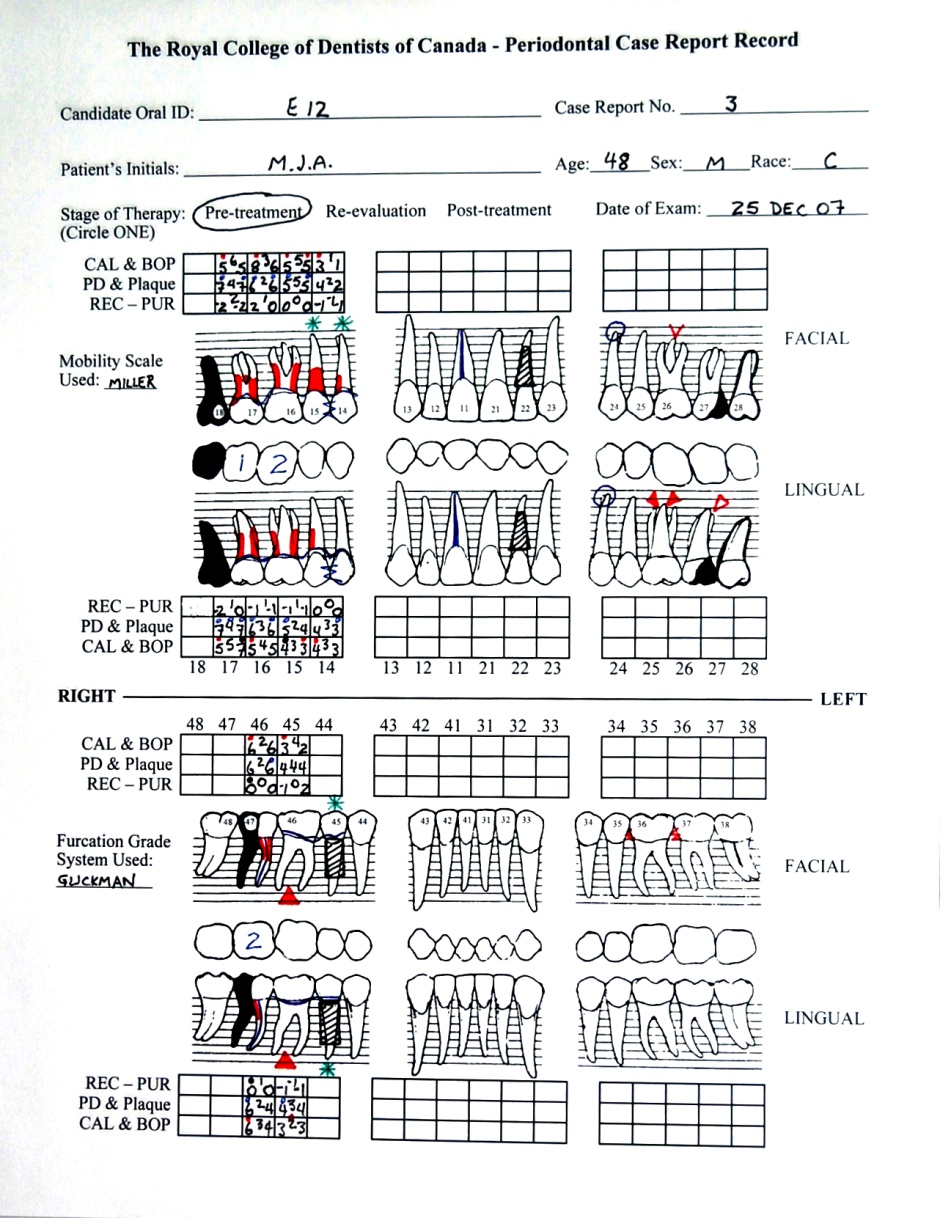 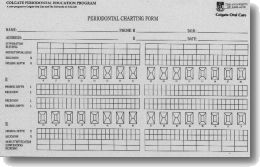 222 – Root Planing & Curettage
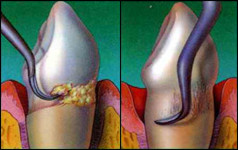 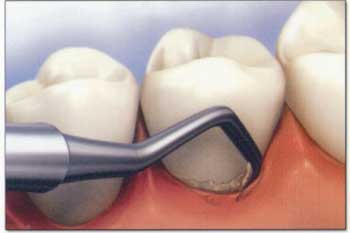 Extractions, Oral Surgery & Endodontics
Extractions & Oral Surgery
322 - 324 Surgical extractions
377 Removal or repair of soft tissue
399 Control of reactionary or secondary post operative haemorrhage
  Endodontics
411 Direct pulp capping
419 Extirpation of pulp or debridement of root canal(s) – emergency or palliative
445 Exploration and/or negotiation of a calcified canal – per canal, per visit
451 Removal of root filling per canal
455 Additional visit for irrigation and/or dressing of the root canal system – per tooth
458 Interim therapeutic root filling – per tooth
Extractions
311
314
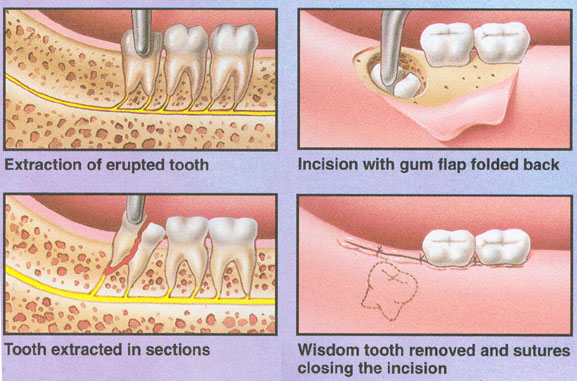 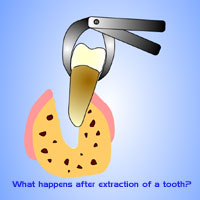 324
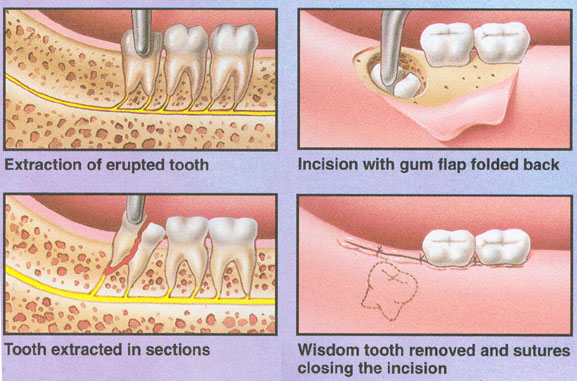 Root Canal Treatment
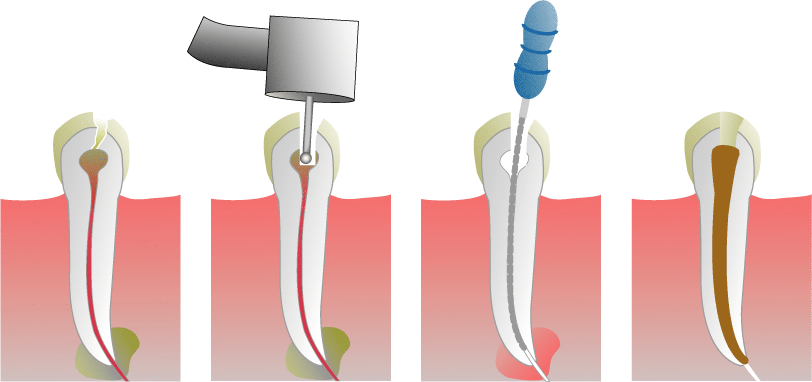 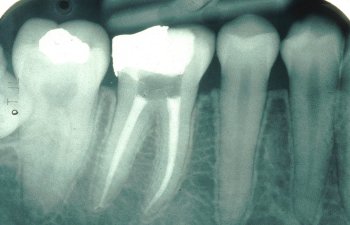 419
415
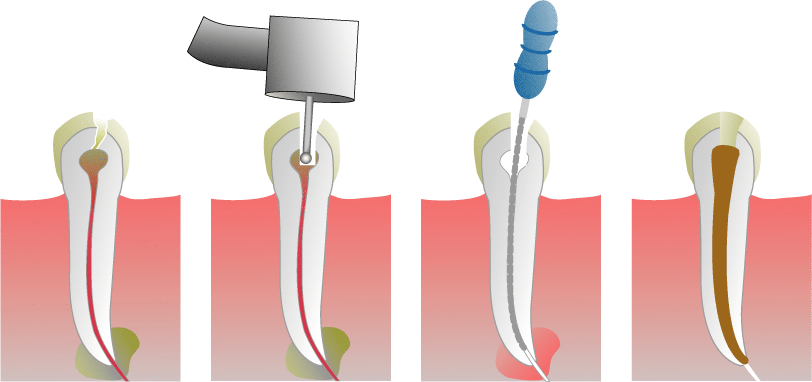 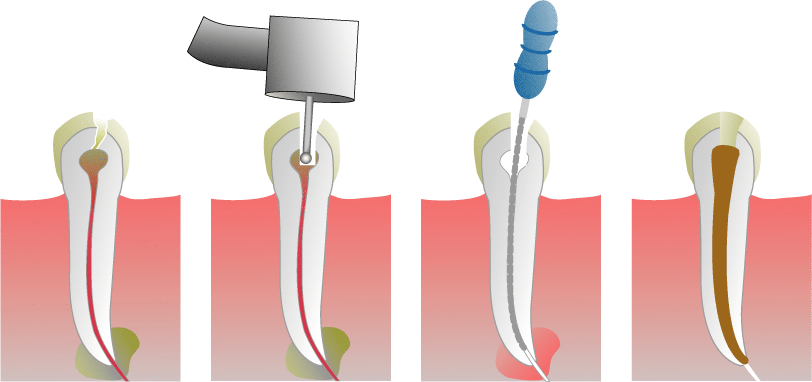 417
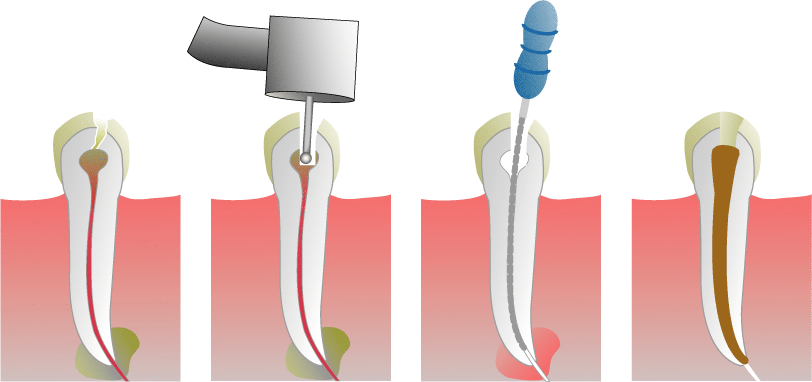 Restorative Services
Use of 531 and fissure seal item161 to the same surface 
Upcoding of the number of surfaces restored
Routine billing of multiple fillings per tooth
Predominant use of posterior filling items to attract higher benefits
577 Cusp capping per cusp and 578 Restoration of an incisal corner per corner
Use of temporary filling item 572 during Root Canal Treatment (RCT)
Use of fillings in lieu of item 627, for cores for crowns, e.g. 535/577x4.
Various Fillings
511 One Surface
531 One Surface
514 Four Surface with 577 Cusp Cap
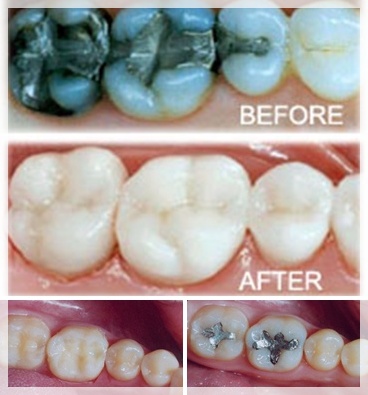 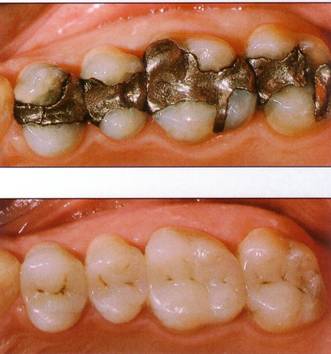 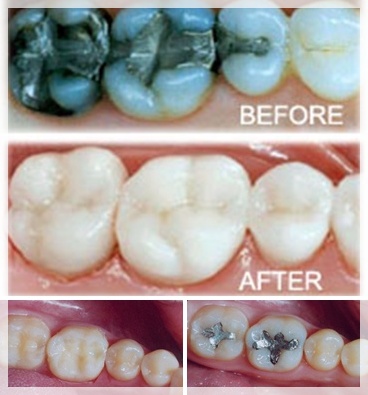 512 Two Surface
532 Two Surface
534 Four Surface with 577 Cusp Cap
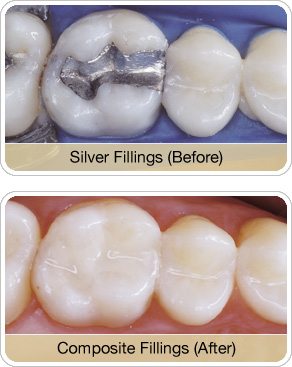 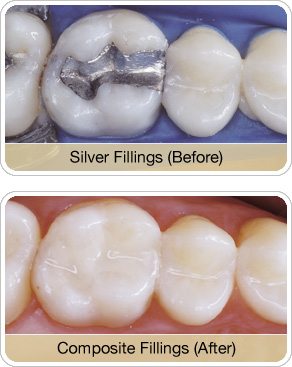 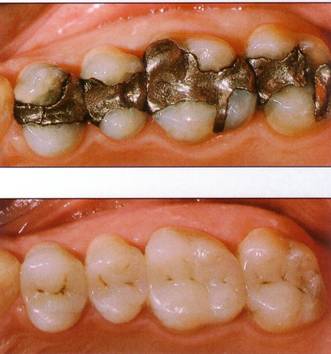 553 Three Surface with 577 x 2 Cusp Cap
513 Three Surface
542 Two Surface x 4
533 Three Surface
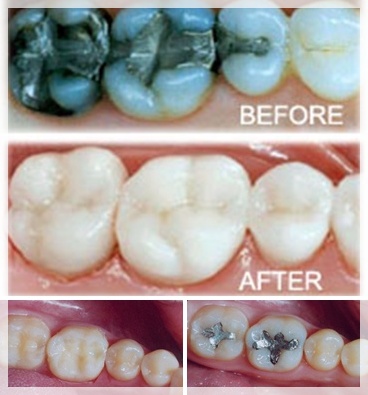 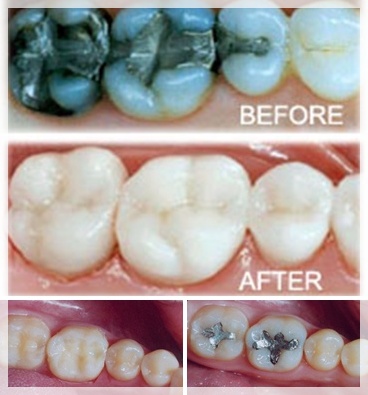 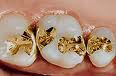 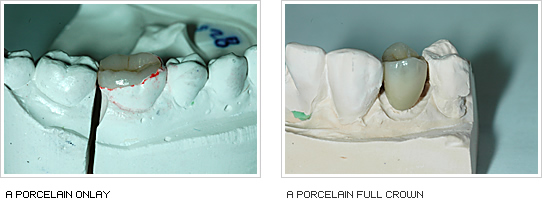 Prosthodontic Services
Crowns & Bridge
611 Full crown – acrylic resin – indirect
613 Full crown – non metallic – indirect
625 Post and core for crown – indirect
627 Preliminary restoration for crown – direct
631 Provisional crown
632 Provisional bridge per pontic
Denture Items
741 Adjustment of denture
743 Relining complete denture processed
744 Relining partial denture processed
745 Remodelling complete denture
746 Remodelling partial denture
751 Relining complete denture direct
752 Relining partial denture direct
753 Cleaning and polishing of pre-existing denture
Crowns
613
615
615
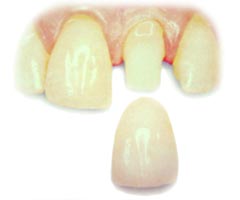 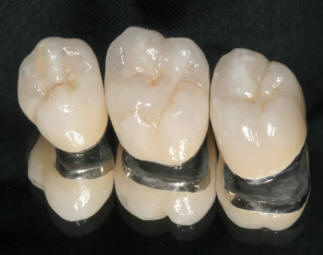 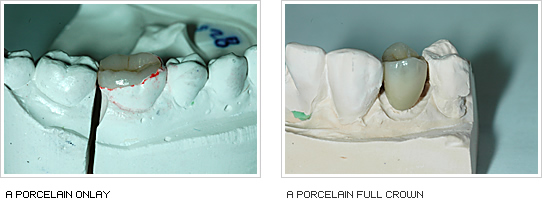 613 and 625
625
618
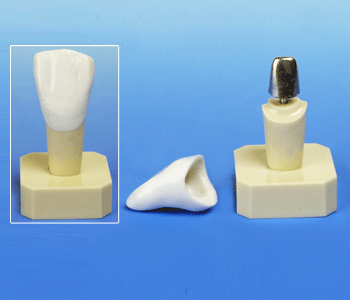 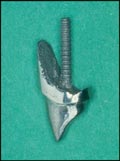 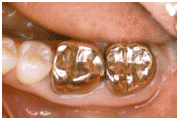 Bridges
643, 615 x 2
643, 552 x 2
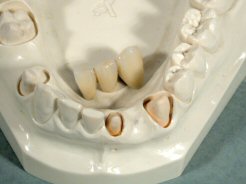 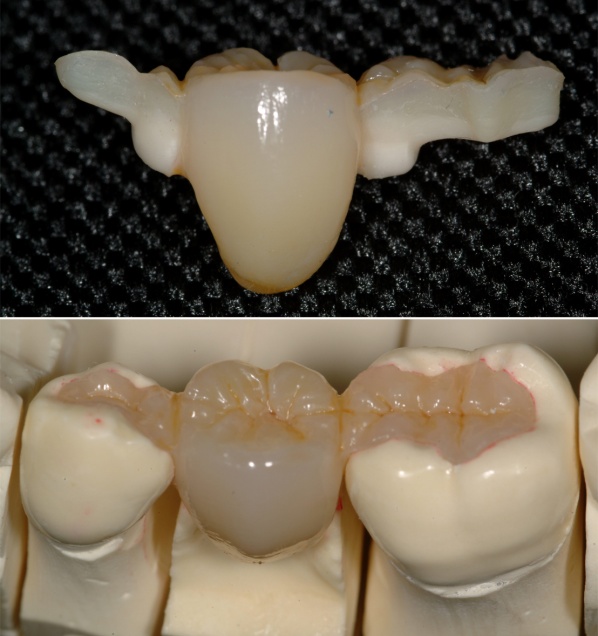 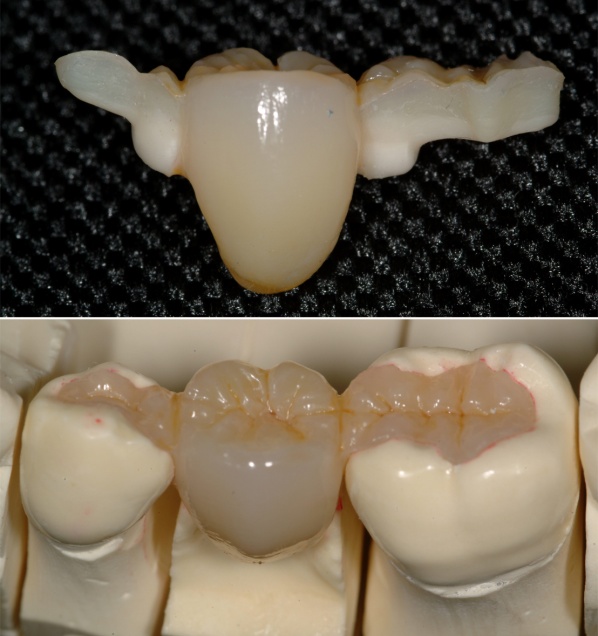 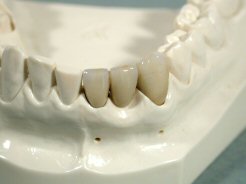 Various Dentures
711, 712 or 719
728, 733 x 6, 731 x 2, 732 x 3
721, 733 x 2, 731 x 2
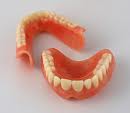 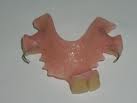 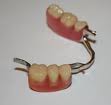 727, 733 x 4, 732 x 2, 734 x 4
Valplast Denture – 722,  733 x 6
712, 735 x 2, 645 x 2
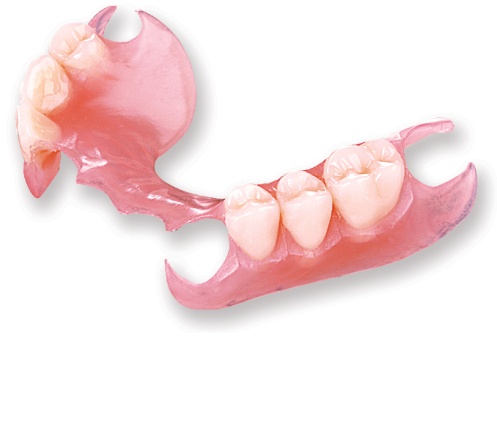 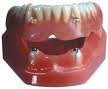 Orthodontic and Miscellaneous Services
Orthodontic
825 Sequential plastic aligners – per arch
Miscellaneous
911 Palliative care
961 Minor occlusal adjustment – per visit	
963 Clinical occlusal analysis including muscle and joint palpation
964 Registration and mounting of models for occlusal analysis
968 Occlusal adjustment following occlusal analysis – per visit
983 and 984 Oral appliances for diagnosed snoring and obstructive snoring sleep apnoea
Orthodontic Appliances
831
821
811
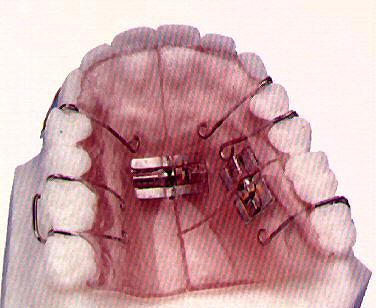 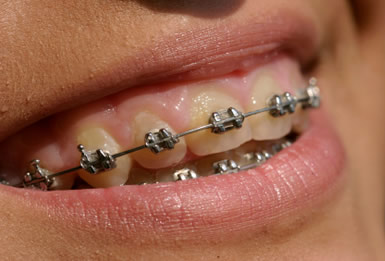 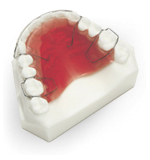 825 Invisalign
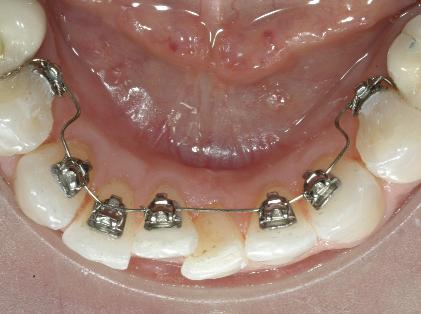 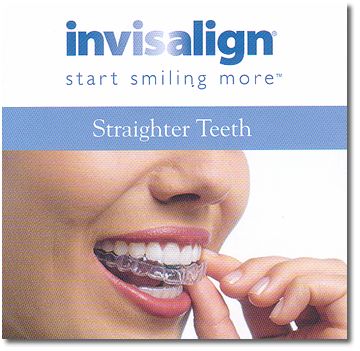 829
963 - Occlusal Analysis and Recording Form
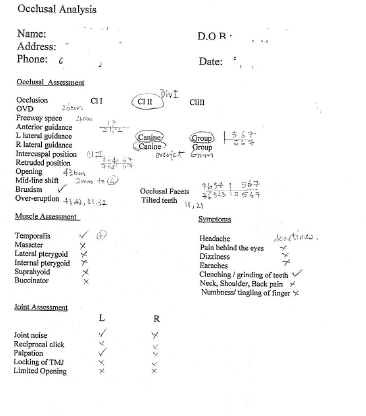 Mounting of models
965 Occlusal Splint
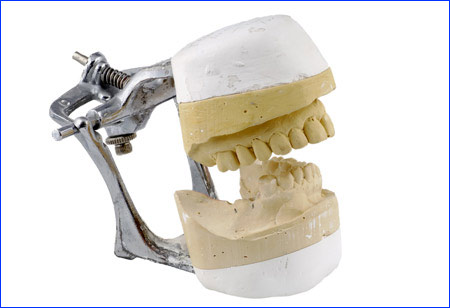 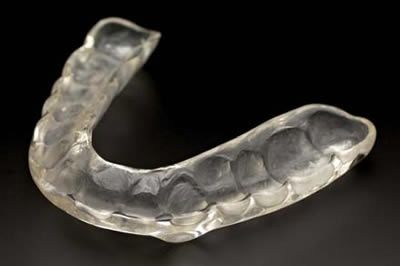 984 Bi-maxillary oral appliance for diagnosed snoring
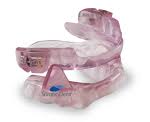 Data Examples
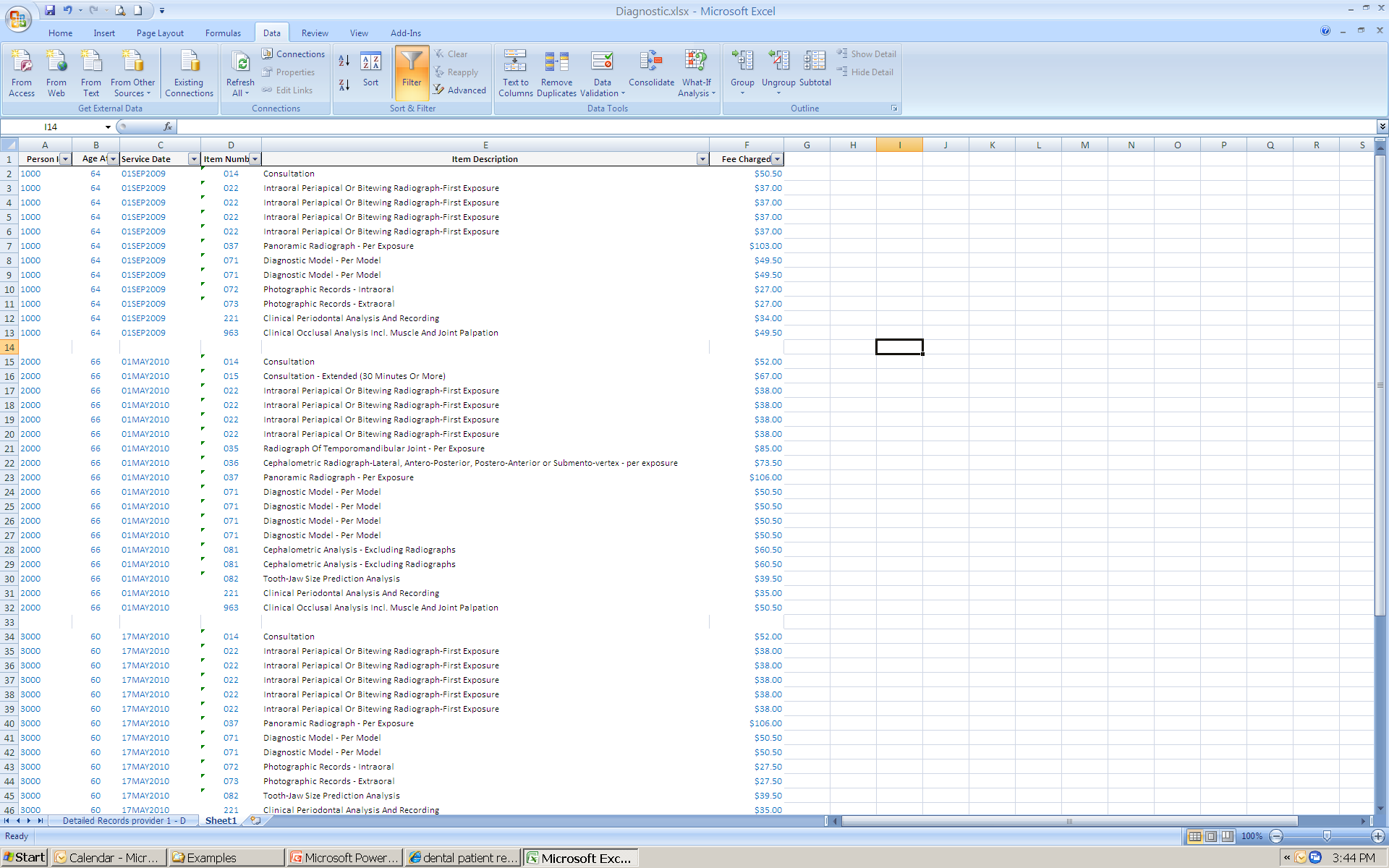 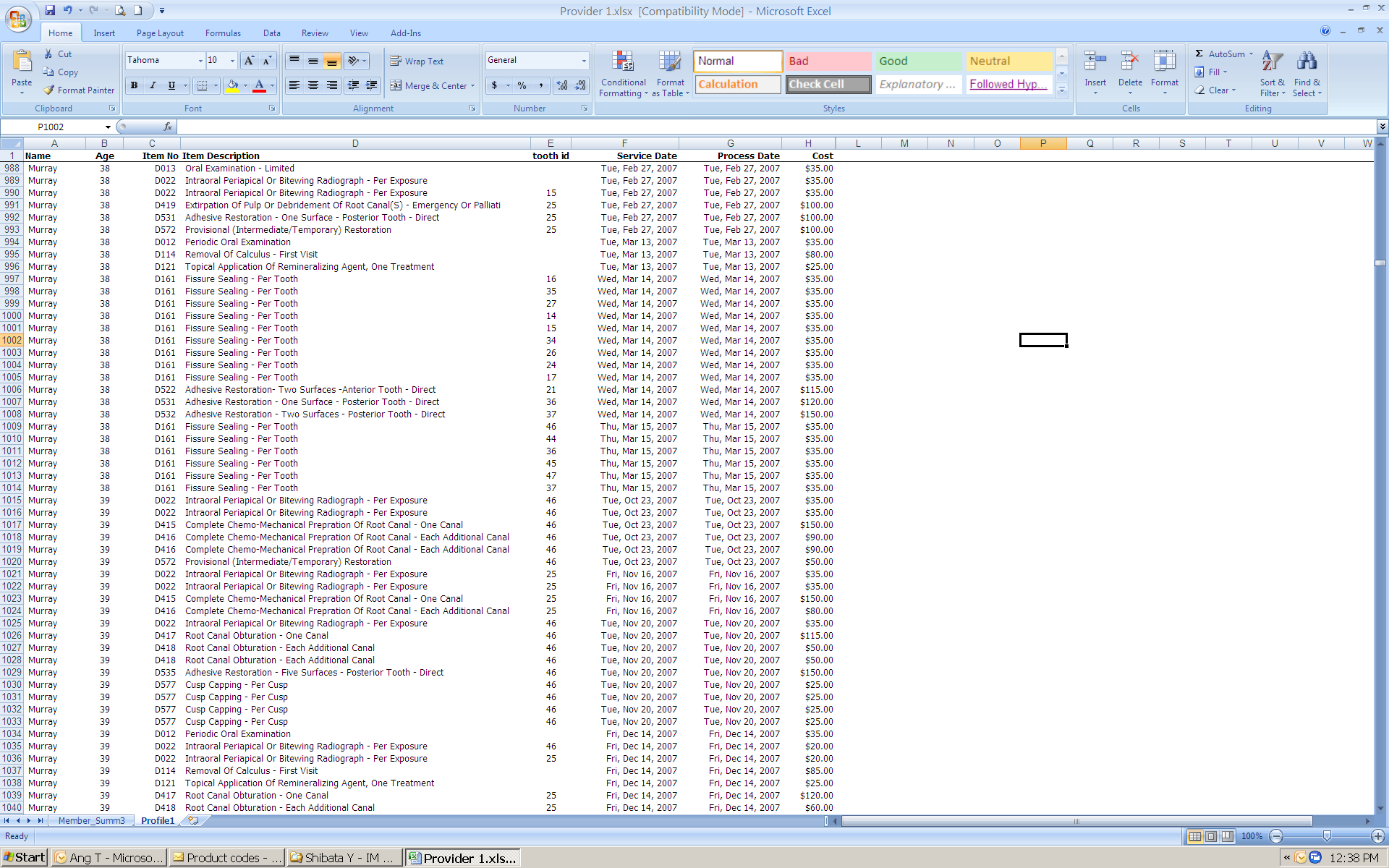 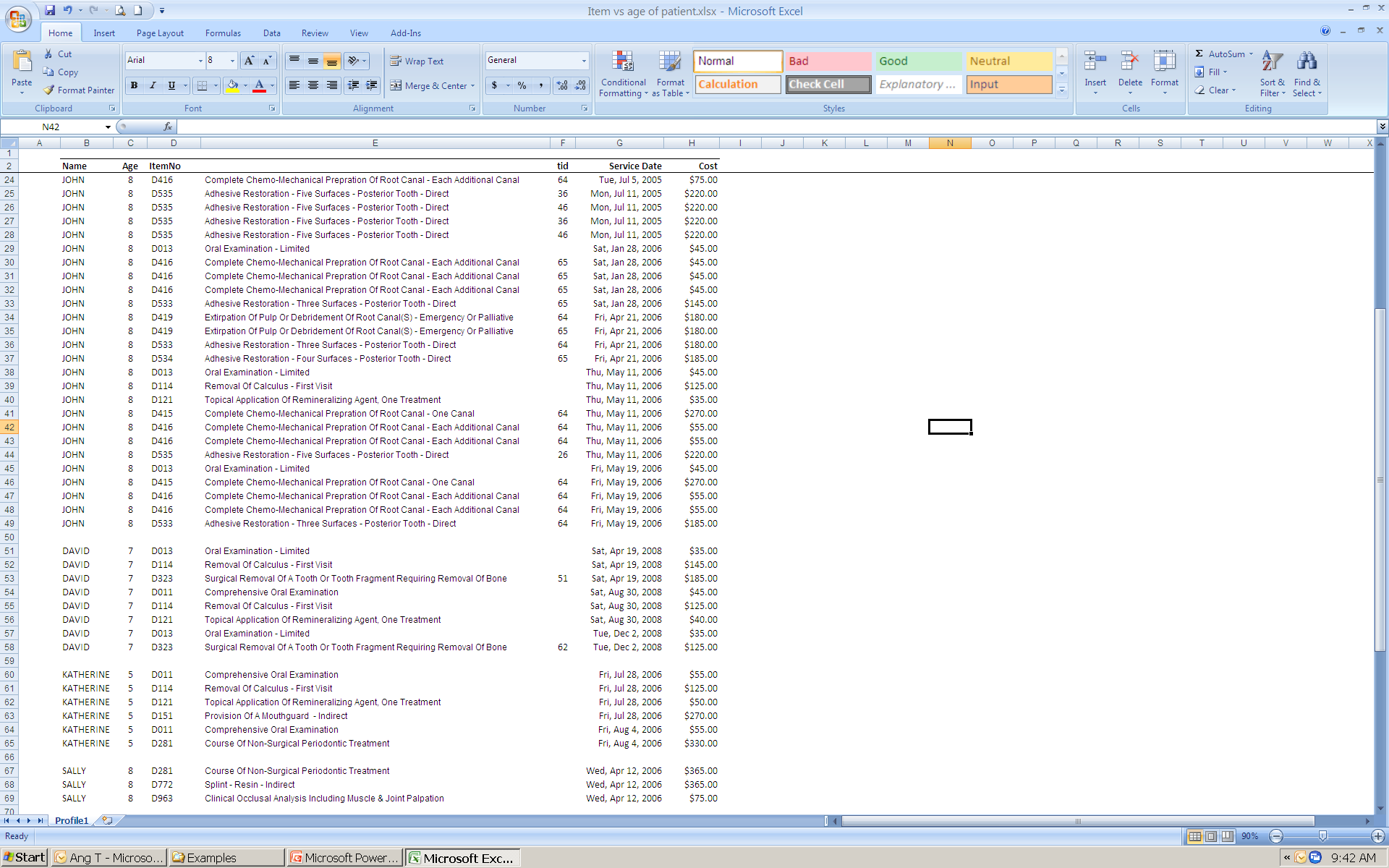 Other
Documentation and Record keeping
Permissions of auxillary staff
Treatment 
Times
Limiting number of treatments
Frequencies and longevity
Tooth id
Questions